A day in the life of a HR Senior Service Manager at Microsoft
Microsoft 365 Copilot for Service
Extend
Better communication & higher self confidence
~6 hours per week
Areas of investment: Learning & new initiatives
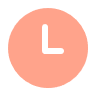 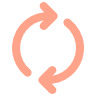 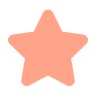 Benefits
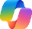 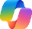 Copilot Chat2
+Copilot for Service
Copilot Chat1
Andrea is a HR Senior Service Manager at Microsoft
9:00 am
9:30 am
1:00 pm
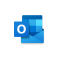 Copilot in Outlook
Andrea starts her day going through her email.  There are couple of long messages, and she asks Copilot to give her a summary of those and highlight urgent topics and activities.
During the monthly service delivery review, Andrea uses Copilot to give her summary of the discussion per service line, and at the end of the meeting, she asks for the meeting notes and action points.
Andrea missed several conversations during the long call. She asks Copilot to summarize all the pings she has received and create a list of action items.
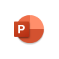 Copilot in PowerPoint
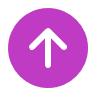 Example prompt: Please give me a summary of this email and highlight any marked as urgent or important.
Example prompt: Please summarize last 10 minutes of the discussion. Please create meeting notes and actions assigned to me.
Example prompt: Please summarize all my messages received via Microsoft teams for the last 3 hours and create a list of any action items for me.
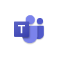 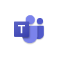 Copilot in Teams
Copilot in Teams
4:00 pm
3:00 pm
2:00 pm
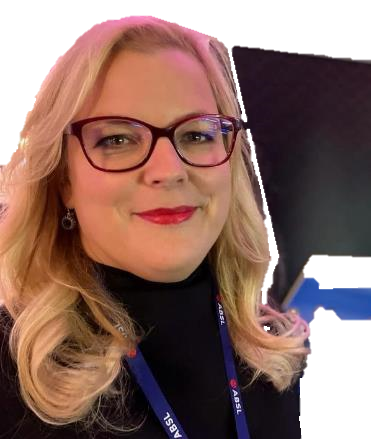 The last hour of the day, Andrea spends time analyzing the CARE audits her managers performed over the last month. She asks Copilot to give her the key points and themes and create an action list.
Andrea must organize a readiness session for the HR Advisory team on an updated benefits policy introduced in UK. She uses Copilot in PowerPoint to create slides out of the word document.
Andrea asks Copilot to summarize all activities related to a new case, as well as to check the knowledge base articles to understand the policy.
Example prompt: Please give me the key points and themes from the document [careauditapril.xlxs] and create a list of any action items for me.
Example prompt: Create a presentation using [Word document] including speakers notes for each slide. After that, Andrea uses Designer function to select the right design for each slide.
Example prompt: Find a case and click on summarize the case function. After that, Andrea uses Ask the question function, and finally asks Copilot to help write the answer.